INGLÉS II / A2/ COLOQUIAL I
SEGUNDO SEMESTRE 2024
INGLÉS II - 1° año
INGENIERÍA CIVIL, 
INGENIERÍA INDUSTRIAL  y Licenciatura en ciencias de la computación. LCC
CURSADO DE LA MATERIA INGLÉS II
Los alumnos de 1° año de las carreras de INGENIERÍA CIVIL, INDUSTRIAL Y LCC, que deseen cursar la materia INGLÉS II en el 2° semestre de 2024, deberán proceder de la siguiente manera:

Inscribirse a la materia INGLÉS II en SIU GUARANÍ.
Inscribirse para el cursado en alguna de las siguientes comisiones:
       (las comisiones podrán modificarse dependiendo del número
        de alumnos inscriptos en cada una)

Comisión Prof. Lilia Diéguez Lun 10:30 a 12:30 y Jue 11:00 a 13:00  


 Comisión Prof. Susana Arce Martes de 11 a 13  y Jueves de 12:00 a 14:00 hs.
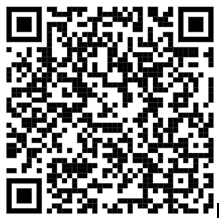 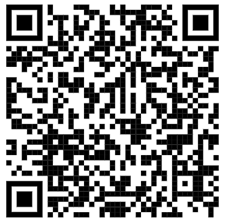 Examen de Acreditación de INGLÉS II
FECHA: 	viernes 9  de agosto    
HORA:  	12 a 14
LUGAR:  	Anfiteatro OESTE
INSCRIPCIÓN: Por planilla (Ver link y/o QR más abajo)
NOTA DE APROBACIÓN: mínimo 75%
Examen de Acreditación de INGLÉS II – 1° AÑO 2024 – LCC – IND- CIVIL (plan 2023)
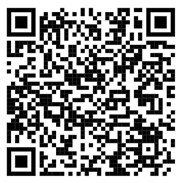 Resultados del examen de Acreditación: APROBADOS
Los alumnos APROBADOS en el examen escrito (con 75% o más) ,  deberán rendir un  EXAMEN  ORAL durante la semana del 12 de agosto en horarios de consulta de las docentes: 

Las planillas con posibles horarios para dar el examen aparecerán en el aula virtual de INFORMACIÓN DE INGLÉS II / A2, y los alumnos deberán inscribirse allí para dar el oral.  

EL EXAMEN ORAL TAMBIÉN ES ELIMINATORIO, por lo que aquellos alumnos que no lo aprueben, no promocionarán la materia aunque hayan aprobado el escrito, y, si así lo desean, podrán inscribirse a la materia por SIU GUARANÍ,  y al cursado en los links ya indicados de las dos comisiones existentes.
Resultados del examen de Acreditación: NO APROBADOS
Se publicarán los resultados en el Aula de INFORMACIÓN DE INGLÉS II / A2
https://aulaabierta.ingenieria.uncuyo.edu.ar/course/view.php?id=312

Los alumnos NO APROBADOS (con menos de 75%)  y que deseen cursar la materia deberán inscribirse a la materia INGLÉS II por SIU GUARANÍ, y además, deberán inscribirse para el cursado en alguna de estas comisiones: 

Comisión Prof. Lilia Diéguez Lun 10:30 a 12:30 y Jue 11:00 a 13:00  


 Comisión Prof. Susana Arce Martes 11 a 13 y Jueves de 12:00 a 14:00 hs.
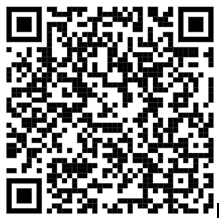 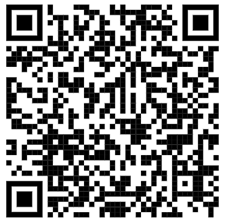 CURSADO DE INGLÉS COLOQUIAL I (Plan anterior a 2023) 
INGENIERÍA EN MECATRÓNICA
Los alumnos de las carrera de INGENIERÍA en MECATRÓNICA (plan anterior a 2023), que deseen cursar la materia INGLÉS COLOQUIAL I en el 2° semestre de 2024, deberán proceder de la siguiente manera:

Inscribirse a la materia INGLÉS COLOQUIAL I en SIU GUARANÍ.
Inscribirse para el cursado en alguna de las siguientes comisiones:
       (las comisiones podrán modificarse dependiendo del número
        de alumnos inscriptos en cada una)

Comisión Prof. Lilia Diéguez Lun 10:30 a 12:30 y Jue 11:00 a 13:00  

 Comisión Prof. Susana Arce Lunes y Miércoles de 11:00 a 13:00 hs.
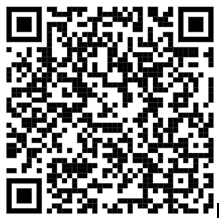 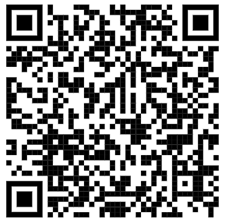 CURSADO DEL NIVEL A2 – Planes anteriores a 2023
Los alumnos de las carreras de  INGENIERÍA INDUSTRIAL, Y PETRÓLEOS de planes anteriores a 2023 que deseen cursar  el NIVEL A2  en el 2° semestre de 2024, deberán Inscribirse para el cursado en alguna de las siguientes comisiones:
       (las comisiones podrán modificarse dependiendo del número
        de alumnos inscriptos en cada una)

Comisión Prof. Lilia Diéguez Lun 10:30 a 12:30 y Jue 11:00 a 13:00  


 Comisión Prof. Susana Arce Lunes y Miércoles de 11:00 a 13:00 hs.
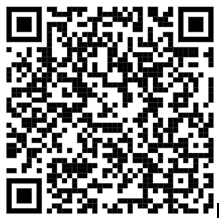 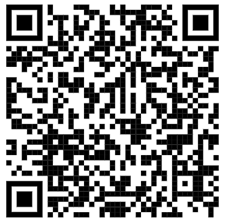